FoodHelper
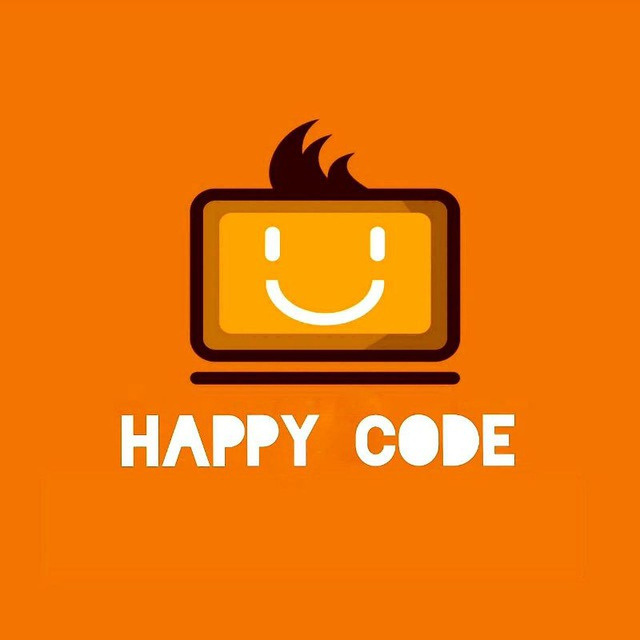 Команда Happy Code
Куратор: Зверева О.М.
1
Команда проекта
АБЛЯМЕТОВ СЕРДАР
КОНОПЛИЦКИЙ ИЛЬЯ
ОВЧИННИКОВА МАРИЯ
Программист
Дизайнер
Тимлид
2
Людям важно следить за количеством потребляемых за день калорий
Описание проблемы
Для подсчета калорийности продуктов нужны знания, время и силы
3
Целевая аудитория
ЗОЖ-Адепт
4%
ЗОЖ-Последователи
22%
Население России в возрасте от 18 до 65 лет, которое: 
стремится вести здоровый образ жизни
следит за своим рационом питания
ЗОЖ-Инертные
33%
ЗОЖ-Стремящиеся
41%
Распределение населения России по принципу отношения к здоровому образу жизни и здоровому питанию
4
FoodHelper
Решение
Приложение, которое распознает еду по фотографиям и определяет ее калорийность
5
5
Анализ аналогов
4
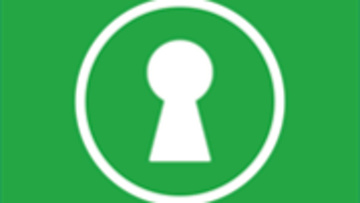 FatSecret
3
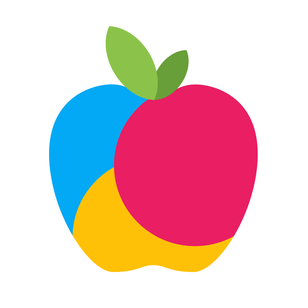 YAZIO
2
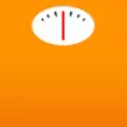 LoseIt
1
Оценки приложений в Google Play
6
0
YAZIO
FatSecret
LoseIt
Сравнительная таблица
7
Функциональные
    1) Мобильное приложение, 
    определяющее  
    калорийность,
    жиры, белки и углеводы блюда по
    фотографии
    2) Возможность ручной
    корректировки результатов
    3) Расчет суммарного
    количества калорий
Нефункциональные
    1) Не перегруженный интерфейс
    2) Мотивирующая цветовая  
    гамма
Требования к MVP
8
Технологический стек
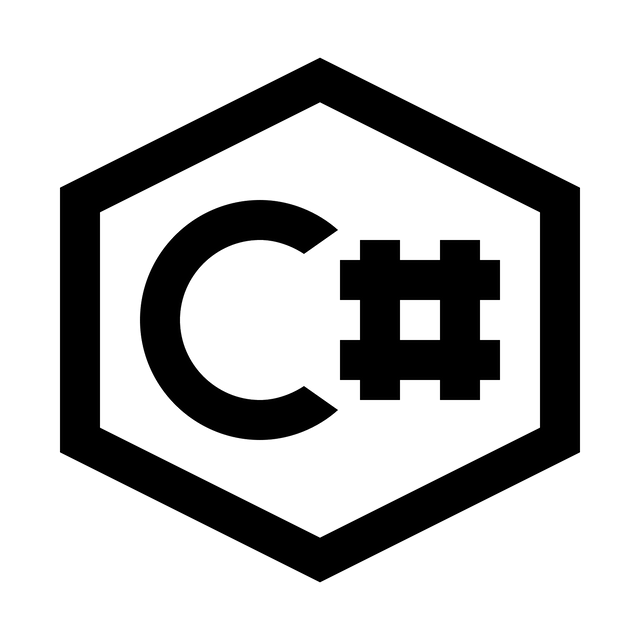 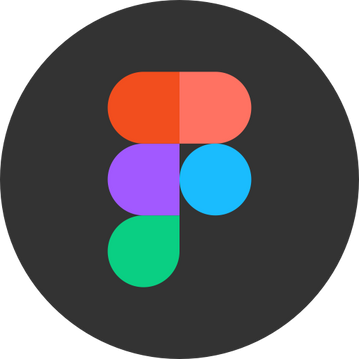 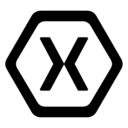 Figma
Xamarin
C#
9
Реализация проекта: дизайн-макеты
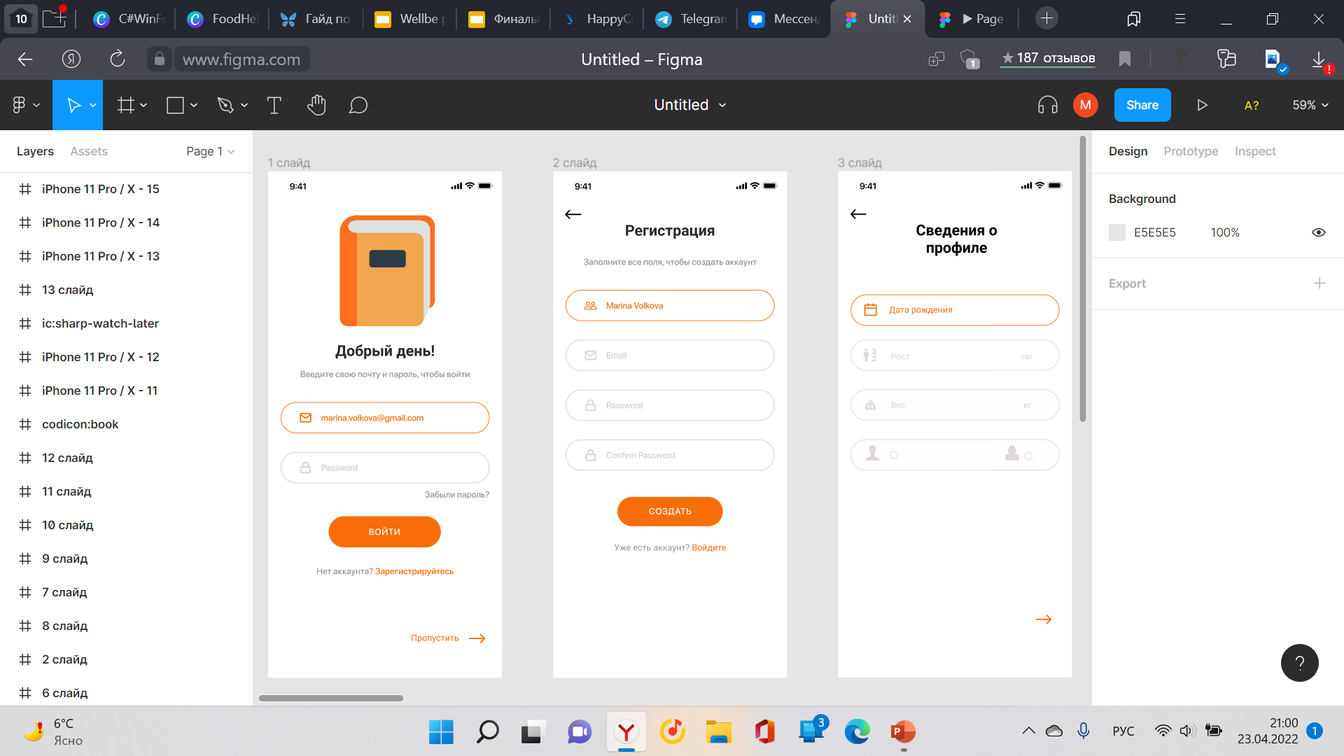 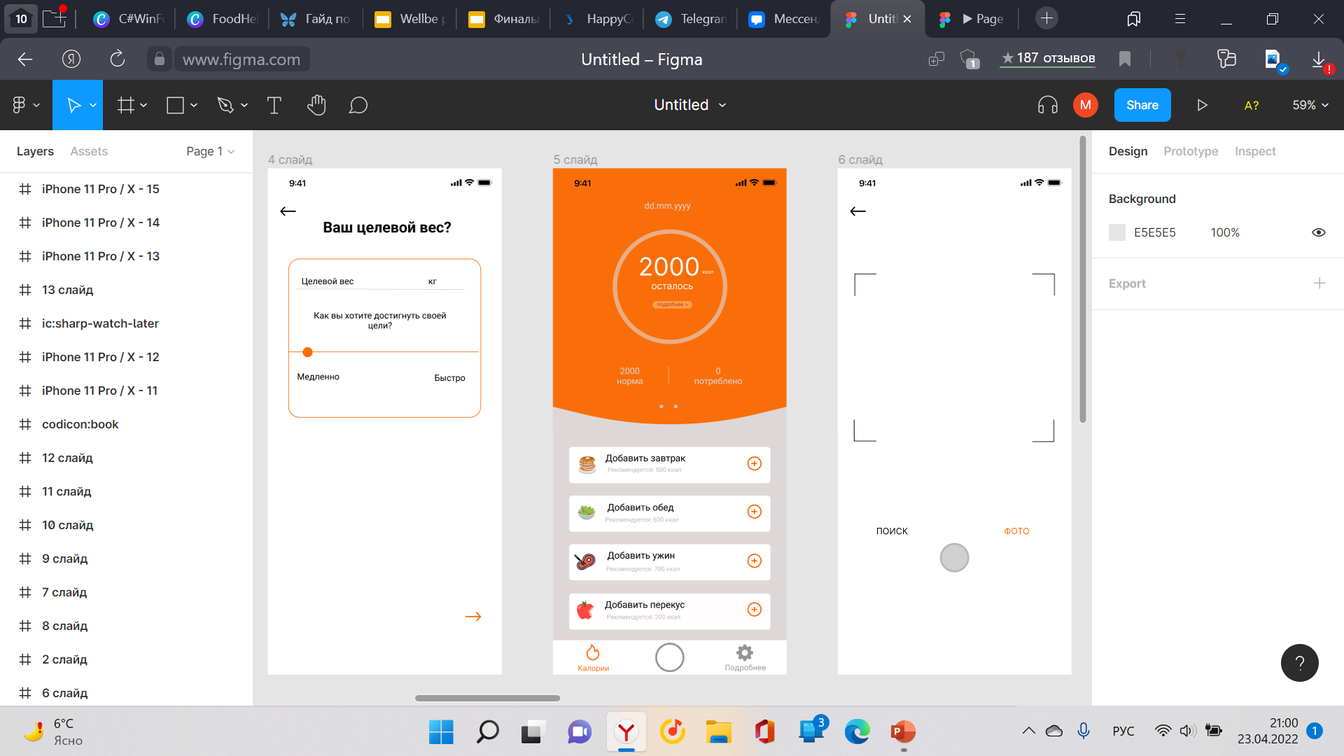 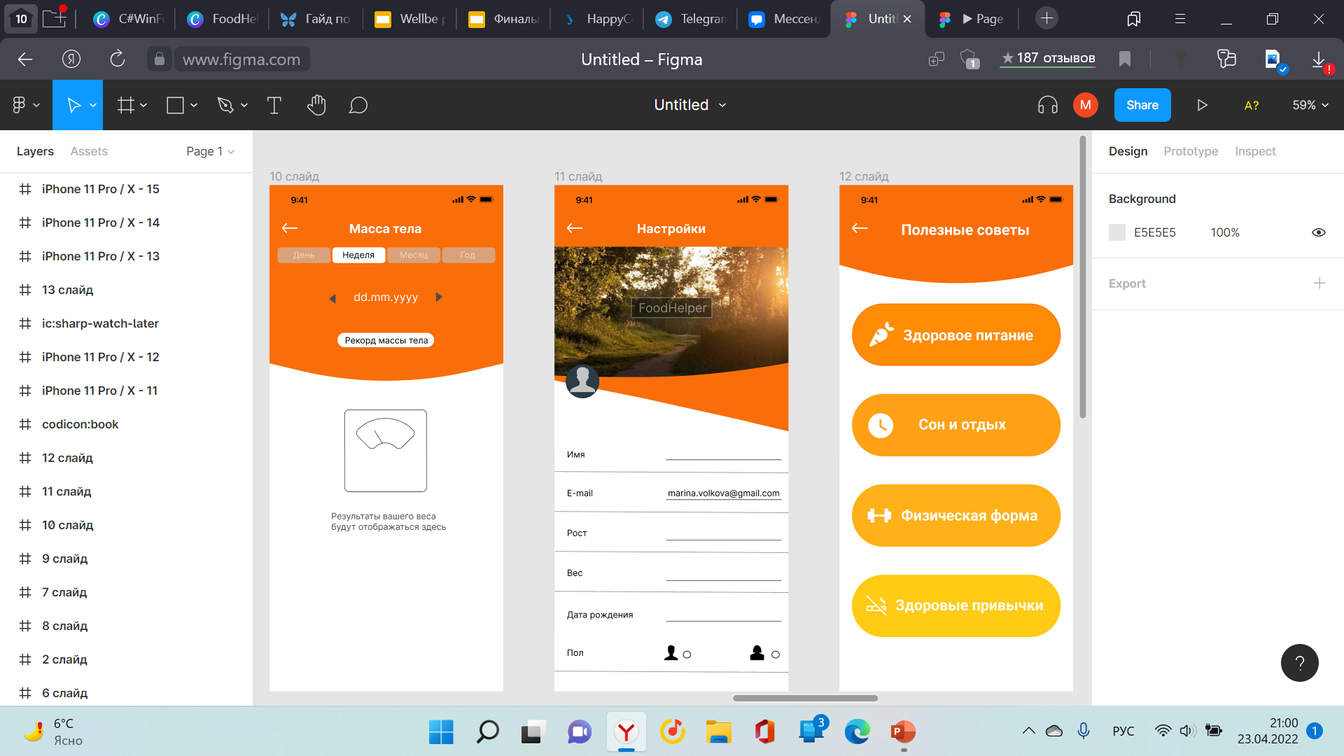 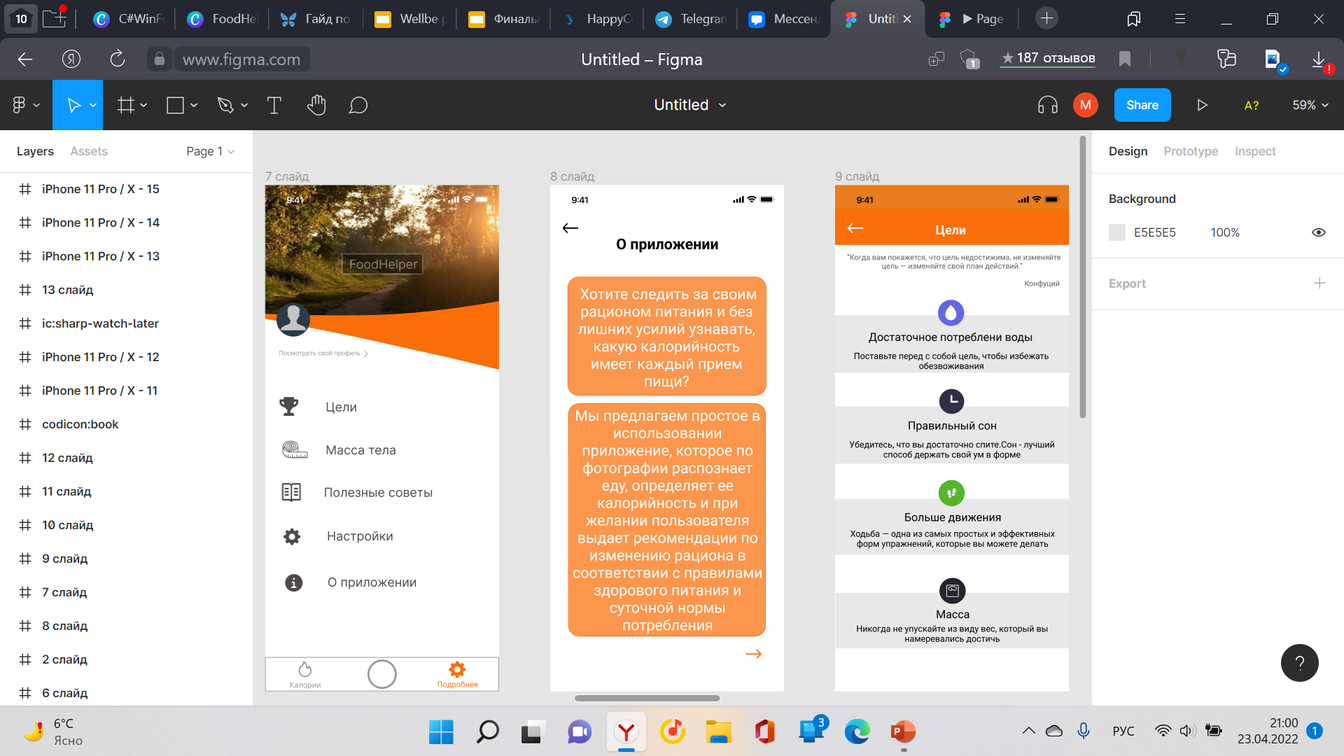 10
Реализация проекта: запрос на сайт
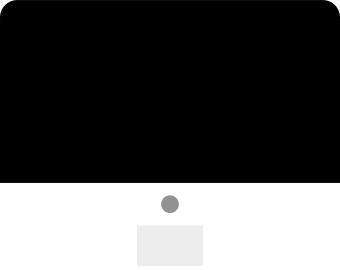 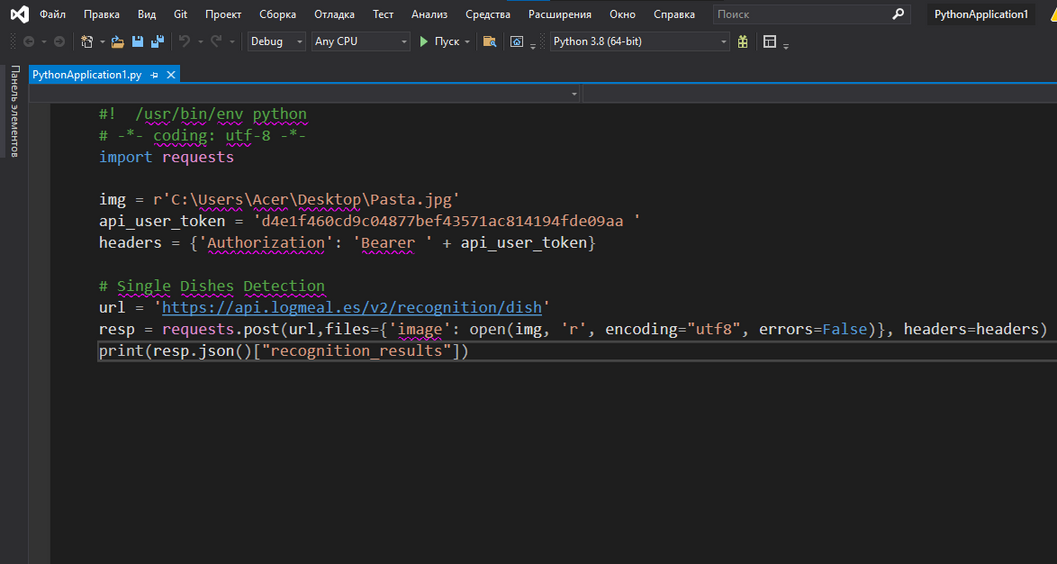 11
Результаты проекта
Мобильное приложение включает в себя функцию, которая определяет калорийность, белки, жиры и углеводы блюд по фотографии
14
Планы
1
2
Добавить расчет индивидуальной суточной нормы калорий
Советы по правильному питанию и здоровому образу жизни
15
Ссылки
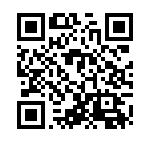 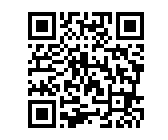 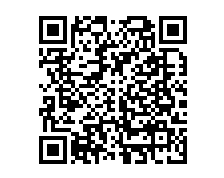 GitHub
Карточка проекта
Figma
16
FoodHelper
Команда Happy Code
Спасибо за 
внимание!
Овчинникова Мария - Тимлид
        Коноплицкий Илья - Дизайнер
        Абляметов Сердар - Программист
happycode03@gmail.com
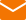 17